Roman-CGI
1:11 Scale Assembly
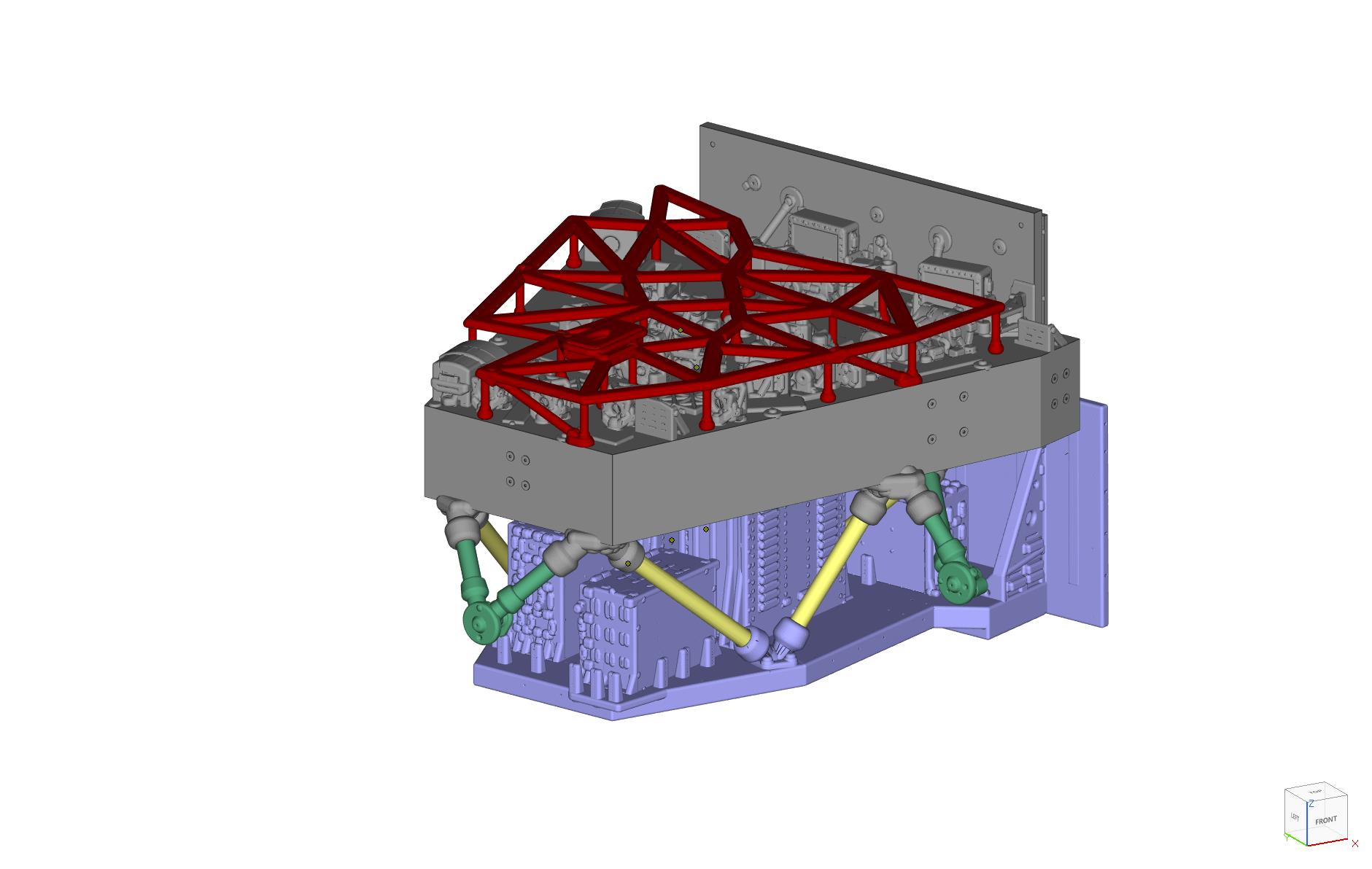 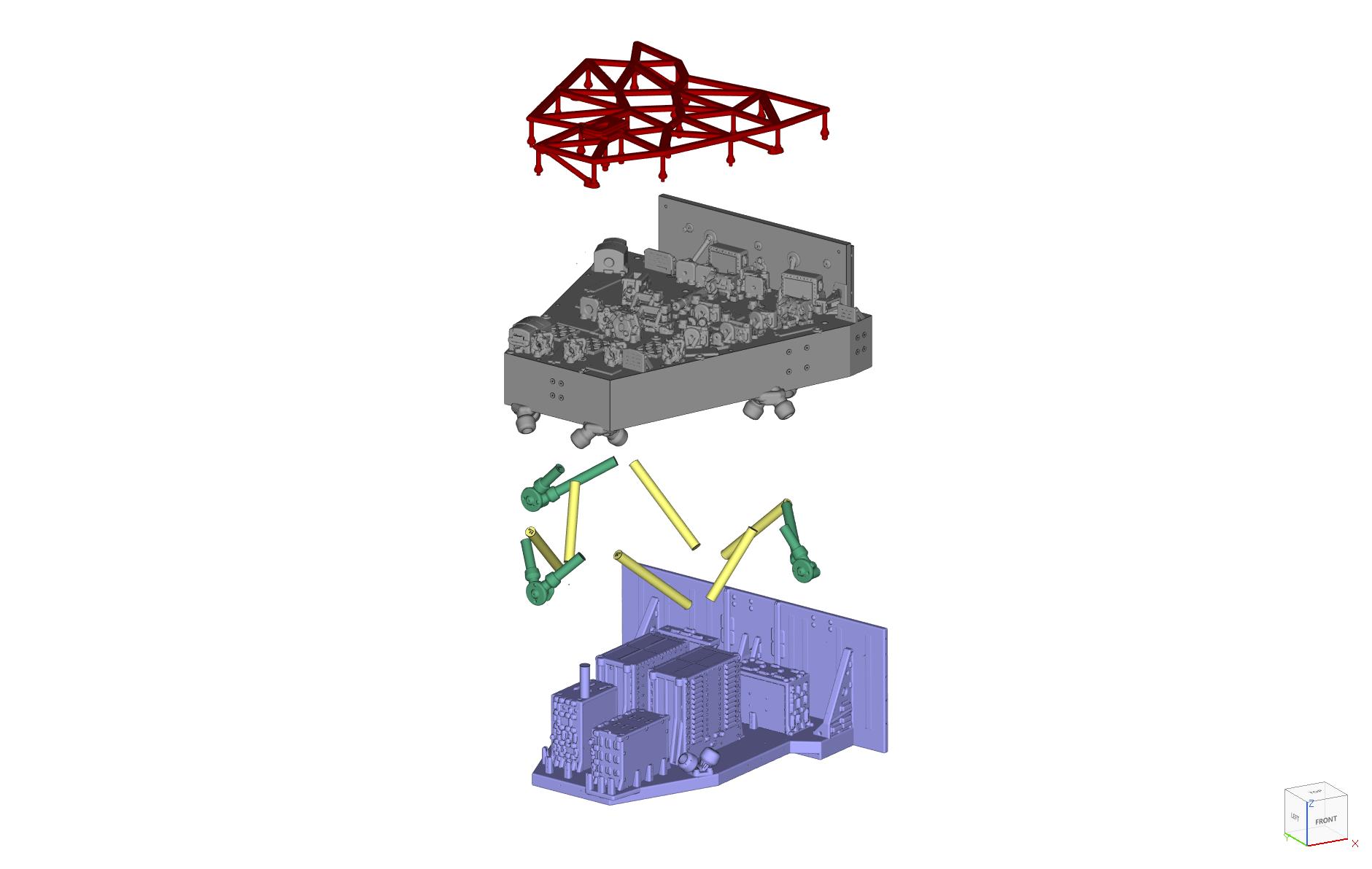 10492001-1_D-Rescaled(1in11)_C5
10492001-1_D-Rescaled(1in11)_C4
10492001-1_D-Rescaled(1in11)_C3
10492001-1_D-Rescaled(1in11)_C2
10492001-1_D-Rescaled(1in11)_C1
Strut Location:
B-Back Yellow
M-Middle Yellow
F-Front Yellow
R-Right Green
L-Left Green
F-Front Green
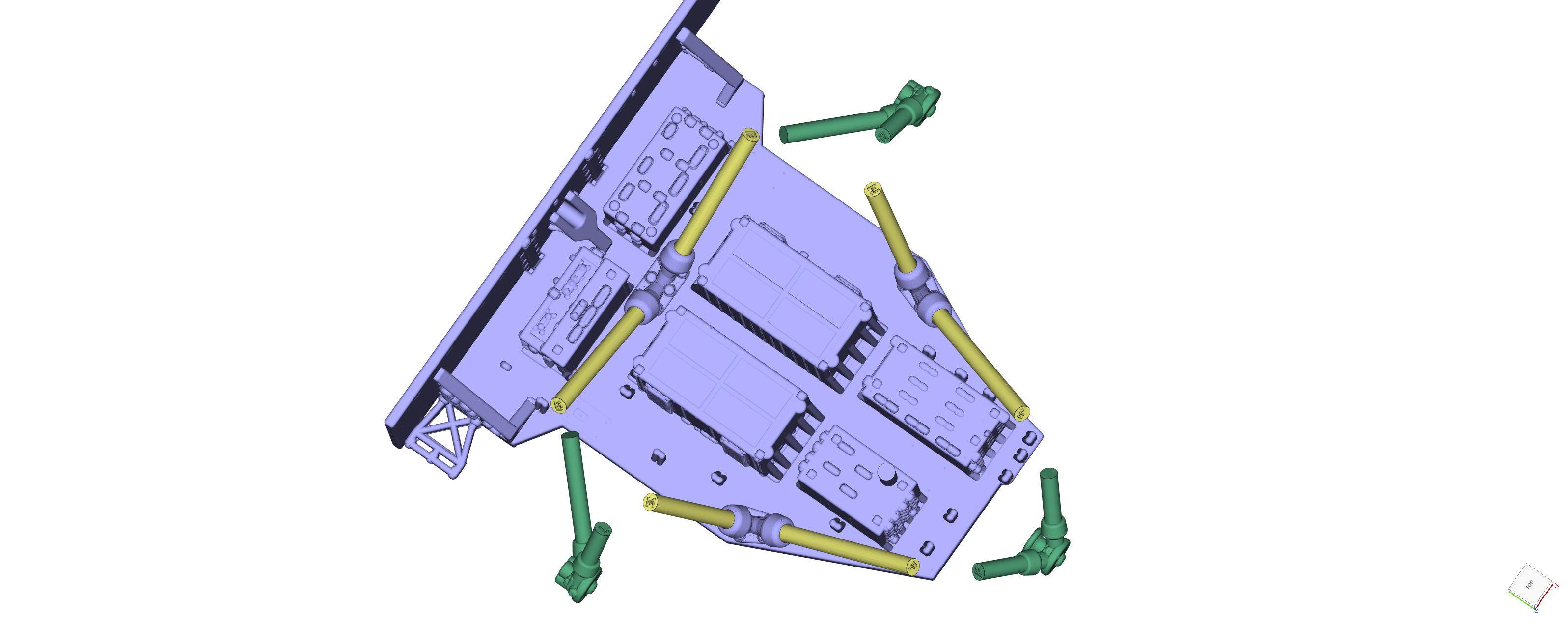 Overall Dimensions:6.28” x 6.04” x 3.94”